ディズニー主要アトラクションの分析
すず・ゆい・あやな・はな
Sea
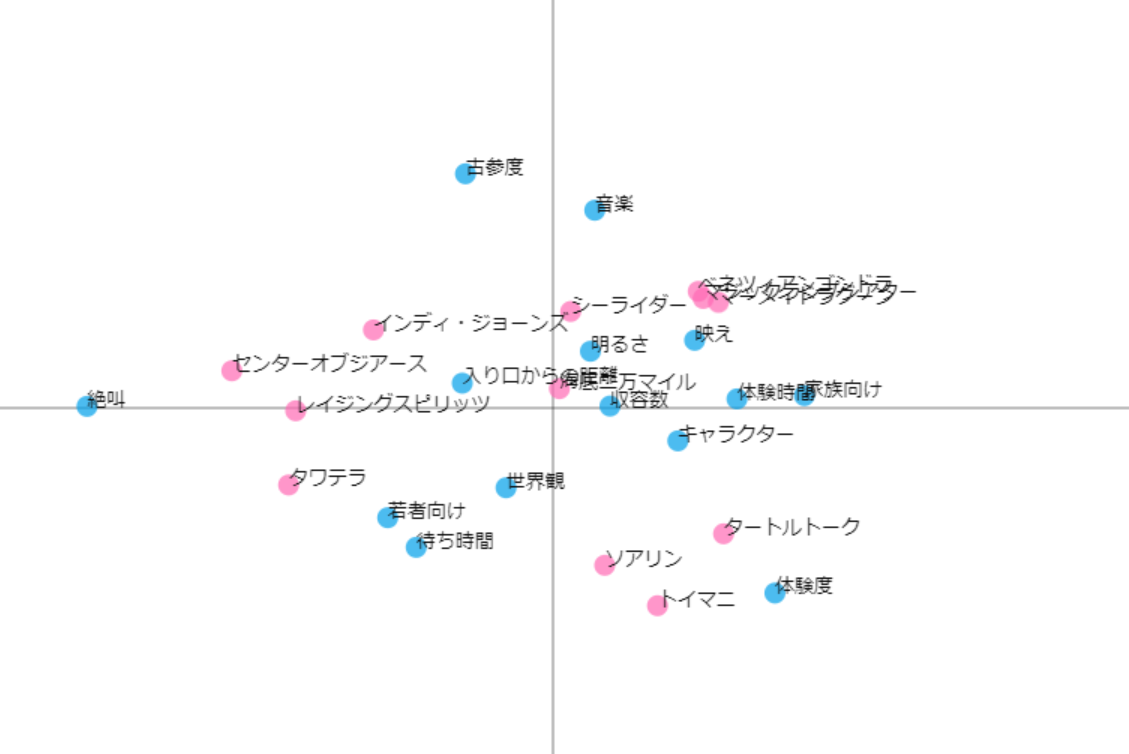 Sea　８切り
グループ分け
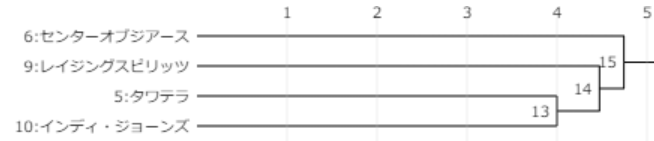 チーム絶叫
チーム新アトラク
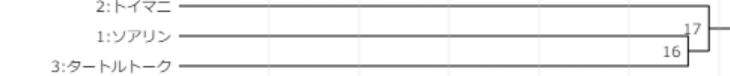 チーム家族向け
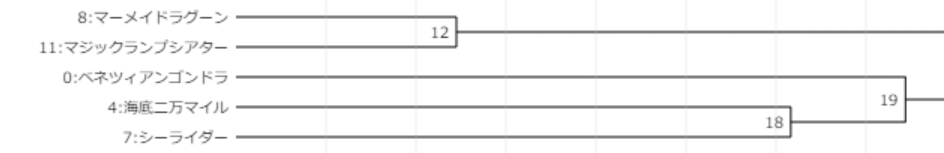 Land
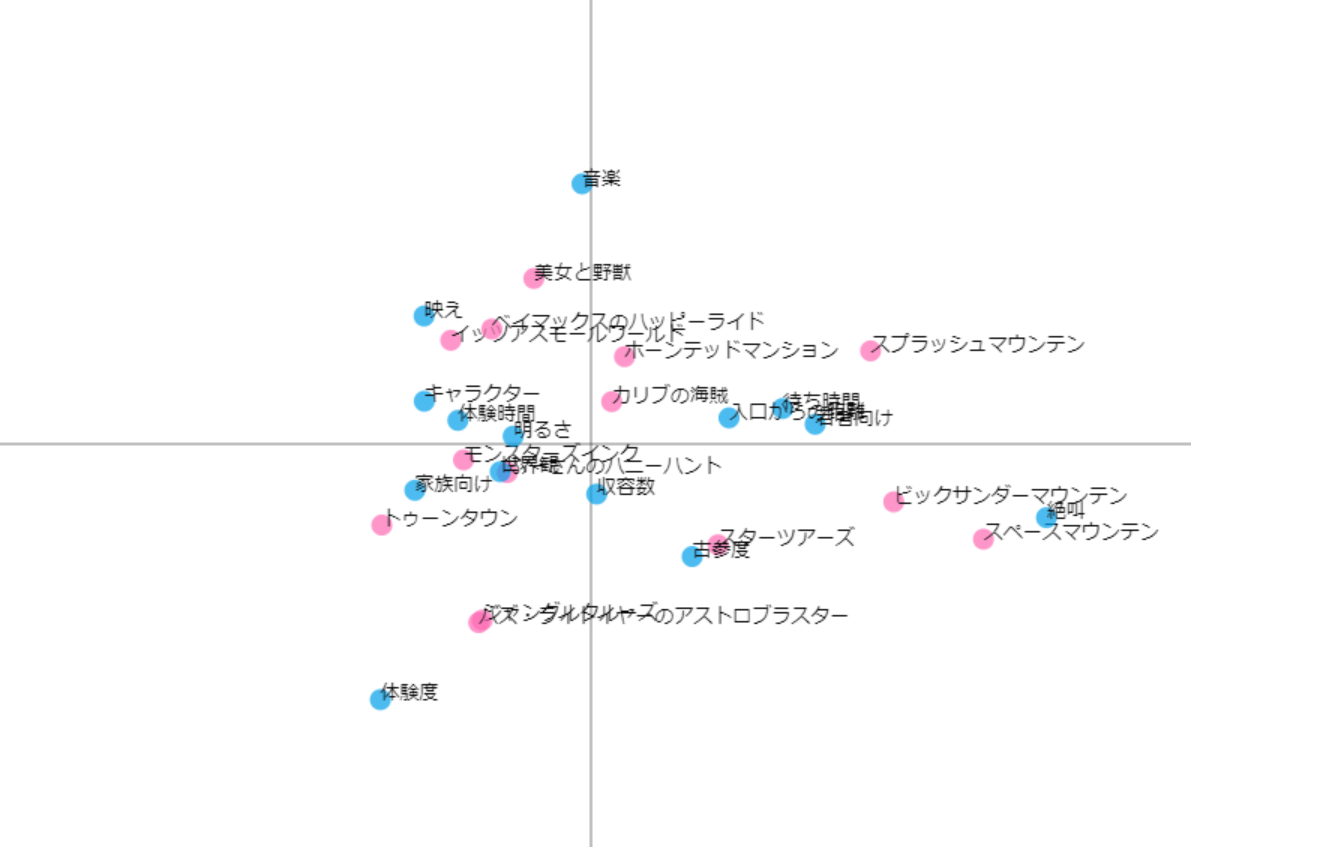 Land　８切り
グループ分け
チーム家族向け
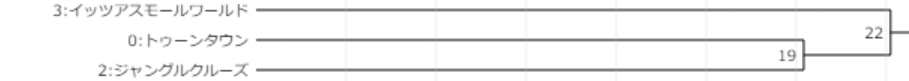 チーム新アトラクション
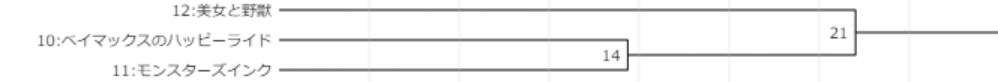 チームマウンテン=絶叫系
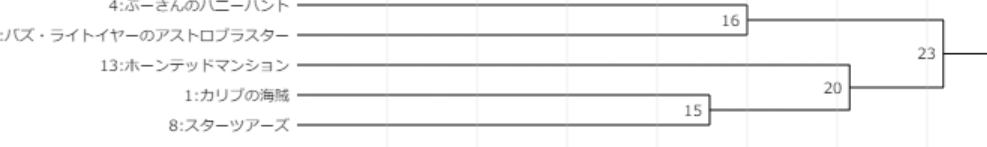 チームみんな大好き